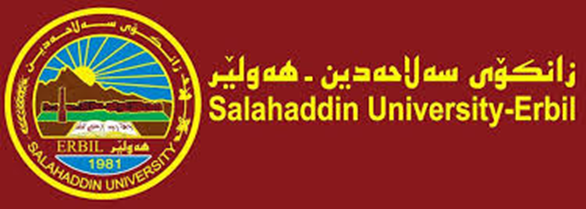 Design Strategy
Clarity Guidance Direction
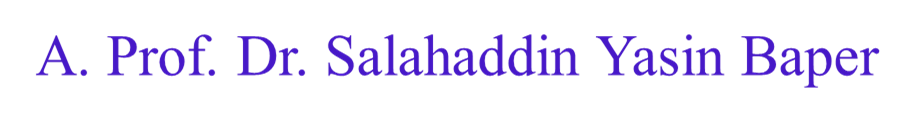 3rd Lecture theory of Architecture 
Master program
WHY
WHAT
HOW
CASES
WHY
“Organizations resist change because they are  made up of individuals who are working at what  has always worked.”
Roger Martin, dean of the Rotman School of Management at the University of Toronto,
Evolution of Design
Design is rapidly moving from posters and toasters to  include processes, systems, and organizations.
DESIGN AS ;
Anton
2009-03-14 14:02:05
--------------------------------------------
If we look at the evolution of design it can  furthermore be transferred in the way  design presence evolves within an  organization. Design as an action for  boosting the aesthetic value, to take a  more proactive position as a business  asset.
an aesthetic value
direction driver
decision indicator
a functional &  technical driver
ecision driver
d
a business asset
Design as Tactic
Design
Management
Business  Strategy
Brand  Strategy
Design  Identity
Brand  Identity
Design
Development
Production
Distribution
Design as Strategy
High Fees  Executive
Level
Leaders
Creators

Moste Design  Firms
Makers
Low Fees  Low Influence
Determine  Business  Strategy
Determine  Brand  Strategy
Define  Customer  Experience
Create  Concepts
Develop  Design
Manage  Standards
Produce
Distribute
Competition
Environment
Technology
Market
Customers
Value
Business
Global issues
Economy
Social trends
Government regulations
Mystery  Heuristics
Design
Strategy
Marry business and design
Algorithms  Code
Business
Learning how to describe design’s benefits in  financial and strategic language is key.
BUSINESS  GOALS
COSTUMER  NEEDS
Value
Design
Vision
Objectives  Goals
Brand
Identity
Research
Processes
Strategy should bring clarity to an organization
Product/service design: decide how to create something

Design strategy: decide what to create, with a perspective  beyond the current cycle (e.g. 3-5 years)

Business strategy: decide what a business should do, with a  perspective beyond the current cycle (e.g. 3-5 years)
Design drives innovation,  Innovation powers brands,  brands build loyalty,
and loyalty sustains profits.
If you want long-term profits, don’t start with technology
—Start with design.
Innovation = Invention x Implementation
WHAT
The difference between a dreamer and a  pioneer is discipline and process
Process Innovation  PM
TECHNOLOGY
Feasibility
Engineers EE, ME
BUSINESS
Viability
Sales, Marketing
Experience Innovation
HUMAN VALUES
Usability, Desirebility, Need
Design & Interaction  Functional Innovation
Strategy
Emotional Innovation
Design Strategist acts in the crossroads of design, research insight and  business strategy, where design methods are used to generate furthermore  illustrate strategies as well as tactics for planning, implementation and businesses.
Design strategy is a discipline  which helps firms determine what  to make and do, why do it and  how to innovate contextually, both  immediately and over the long term
Design Strategist acts in the crossroads of design,  research insight and business strategy, where design  methods are used to generate furthermore illustrate  strategies as well as tactics for planning, implementation  and businesses.
Strategic thinking stresses a systemic  perspective of interrelations and interdependence
Strategic thinking
Over look the big picture to increase the  projects hit rate and decrease sunk cost
Strategy is about choice
which affects the outcomes
A Strategy is a long term plan of action  designed to achieve a particular goal
Strategies are used to make the problem  easier to understand and solve.
HOW
“We will not win on technology alone”
We have to build in Design in to the company DNA  AG Patrick Lynch P.N.G
Research  Insights
Brand Decode
Design Strategy creates consistency throughout the design process and link the elements
Directions
Marketing
Design Principals
Product design


Graphic design


Packaging design
Key Responsibilities
Provide support to decode clarify and achieve goals and objectives.

Identify business problems and provides context for design opportunities.

Identify the key questions and issues that the client’s organization should address.

Translating insights into actionable solutions

Connecting design efforts to an organization’s business strategy

Integrating design as a fundamental aspect of strategic brand intent
Through a wide and deep approach, explore the market to create compelling user  experiences, via products services and/or systems in its appropriate context.
Business Goal: The overall business aim within which you will be  required to develop a strategy

Strategy: A high level plan of how you are going to approach the  achievement of the goal

Tactics: Specific methods that you can use to achieve the strategy
SCOPE
What is the potential  with the project
CONSUMER VALUE
What does our costumer  value & underlying messages
DEFINITION
What are we doing
Detect the most reasonable solution if it  should be product, system, or service
FOCUS
What will generate real  business value
Discover
Define
Develop
Deliver
CONVERGEN
CONVERGEN
DIVERGENCE
DIVERGENCE
Business
trends and insight
RESEARCH
OBSERVATION
DISPLAY
IDEATION
PRINCEPALS
REFINEMENT
Consumer
trends and insight
STRUCTURAL INSIGHTS
Friendships
Models
Patterns
Stories
Personas
CONSTRAINES
Technical
Business
Context
Material
Tools
RESEARCH PLANNING  STRATEGY
Goal and Obejctives
DESIGN ST ATEGIES
3&4&"3$)
Business and Design Strategy
Customer
Product  Strategy
Design  Strategy
Corporate  Strategy
Brand
Competitor
Research & Analysis
Definition & Design
Emergent Strategy
Planned Strategy
Strategy Echo
STRATEGIC MANAGEMENT
Corporate	Business	Operational
Marketplace
STRATEGIC MARKETING
Products
current user behavior
changed user behavior
CUSTOMERS
Needs,  Goals,  Perceptions
Big ideas:  Strategic  Planning
Brand &  Identity
Services
System
Strategic  Initiatives
Projects
known business value
improved business value
Communications
Strategic
Tactical
Functional
Customer Experience
Planned perceptions
Actual perceptions
Research-  driven
STRATEGIC DESIGN & DESIGN MANAGEMENT
DESIGN THINKING FOR
BUSINESS INNOVATION
CASES
Successful brands capture consumers not by  selling “product attributes”, but by creating  “superior experiences.”